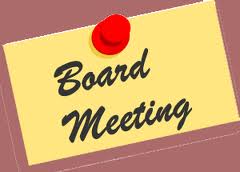 The City of Murray Planning Commission will meet January 16, 2017 at 4:30 p.m. in the Council Chambers of City Hall.
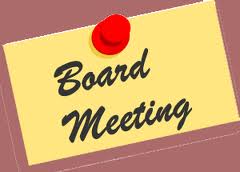 The June 20, 2017 meeting of the City of Murray Planning Commission has been cancelled.